Getting better at getting it right
Ann Hayne
Gender-Based Violence Manager
What is ‘a good relationship’?
Belonging
Consent
Loved
Cared for
Valued
Encouraged
Nurtured
Sensitive
Fair
Accepted
Connected
Attachment Cycle (secure)
Central Features of GBV

Abuse of power
Betrayal of trust
Denial of the right to feel safe and valued 
Loss of control, over own body and other areas of their life
Violation of personal boundaries and sense of self
Imbalance of power within society…or within a relationship
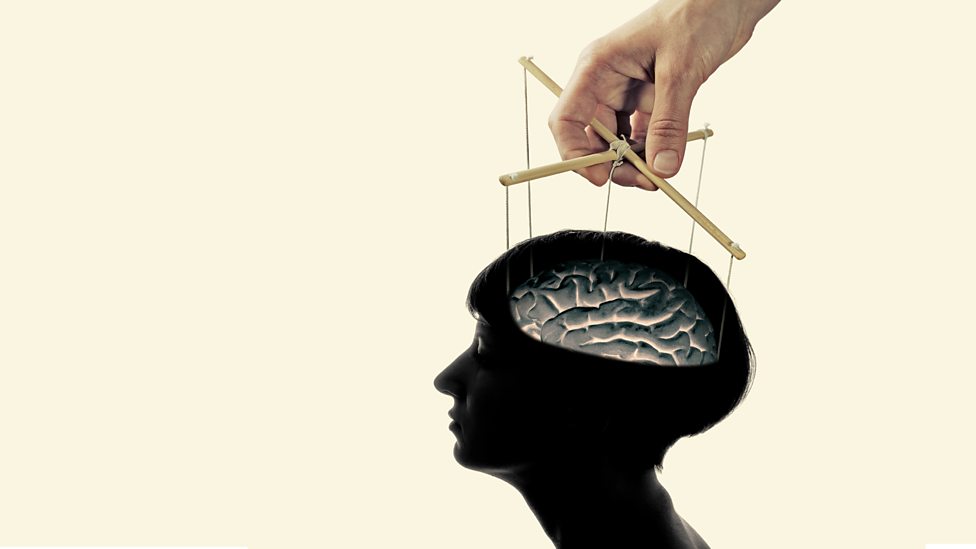 Coercive Control – Evan Stark
Interweave repeated physical abuse with three equally important tactics: intimidation, isolation, and control. 

“Routine” in nature rather than in severity, a fact that gives abuse a “cumulative” effect found in no other assault crime.
Anna
Creation of an ‘insurmountable emotional challenge’
Abuse Across the Lifespan
‘Many women describe a continuum of abuse experienced at different points in their lives, and at the hands of different abusers’ Greenan 2004
The impact over time of different types of abuse and of multiple episodes of abuse appears to be cumulative (Edwards et al 2003)
The more severe the abuse, the greater the impact on physical and mental health (Leserman et al 1996)
Pathways to mental health difficulties
Cognitive changes 
Beliefs develop which influence how all of life and experience is viewed
Changes views/beliefs about
The world
Yourself
Other people
Common beliefs systems
‘I must be a bad person’
‘I deserve it’ 
‘I will be abandoned’
‘Others cannot be trusted’
‘I am incompetent’
‘Bad things will happen’
Heise 1999
Heise 1999
Trauma
‘The person was exposed to: death, threatened death, actual or threatened serious injury, or actual or threatened sexual violence, as follows: 
Direct exposure/witnessing, in person/indirectly, by learning that a close relative or close friend was exposed to trauma’. DSM V

‘Traumatic events are extraordinary, not because they occur rarely, but rather because they overwhelm the ordinary human adaptation to life’  Herman (1992)
C
Symptoms of   PTSD
Sleep difficulties
Nightmares
Hyper-vigilance
Flashbacks
Panic attacks
Dissociation behaviour
Psychological fragmentation
Loss of sense of safety, trust, self-worth
Loss of coherent sense of ‘self’
What increases severity of PTSD?
The trauma is caused by humans rather than by a natural disaster
 The trauma was caused by a known person, rather than a stranger
 The experience is personal and individual, rather than shared by many
 There is continued contact with the perpetrator
 Trauma is repeated, rather than an isolated incident
 The trauma occurs in a previously safe environment
 There has been rape or sexual violence
 There is little sympathetic social support
 The person is targeted by more than one abuser

Women experiencing domestic violence are more vulnerable to severe and lasting post-traumatic stress reactions, especially those who remain in ongoing danger
Traumatic Bonding
When captives and captors develop a close emotional bond, resulting in the captive identifying themselves with their captor
This bond is pathological
It is also extremely strong
It arises from disturbances in attachment
It can affect both adults and children
It is a survival mechanism for the captive
What the new law says
fear, alarm and distress
violent, threatening or intimidating,
directed at B, at a child of B or at another person 
(a) making B dependent on, or subordinate to, A,
(b) isolating B from friends, relatives or other sources of support,
(c)controlling, regulating or monitoring B’s day-to-day activities,
(d) depriving B of, or restricting B’s, freedom of action,
(e) frightening, humiliating, degrading or punishing B.
4 Evidence of impact on victim
(1) The commission of an offence under section 1(1) does not depend on the course of behaviour actually causing B to suffer harm of the sort mentioned in section 1(2).
(2) The operation of section 2(2)(b) does not depend on behaviour directed at someone actually having on B any of the relevant effects set out in section 2(3).
(3) Nothing done by or mentioned in subsection (1) or (2) prevents evidence from being led in proceedings for an offence under section 1(1) about (as the case may be) —
(a) harm actually suffered by B as a result of the course of behaviour, or
(b) effects actually had on B of behaviour directed at someone.
Working with trauma


Safety management / symptom management

Working with traumatic memories

Reconnection / community involvement


Based on Herman’s Model of Trauma Recovery 1992
Court interaction and therapy
National agencies organisation position
Therapist position
Court position
Ann Hayne
Gender-Based Violence Manager
Operational Adviser for NHS Lanarkshire

01236 707767
ann.hayne@lanarkshire.scot.nhs.uk